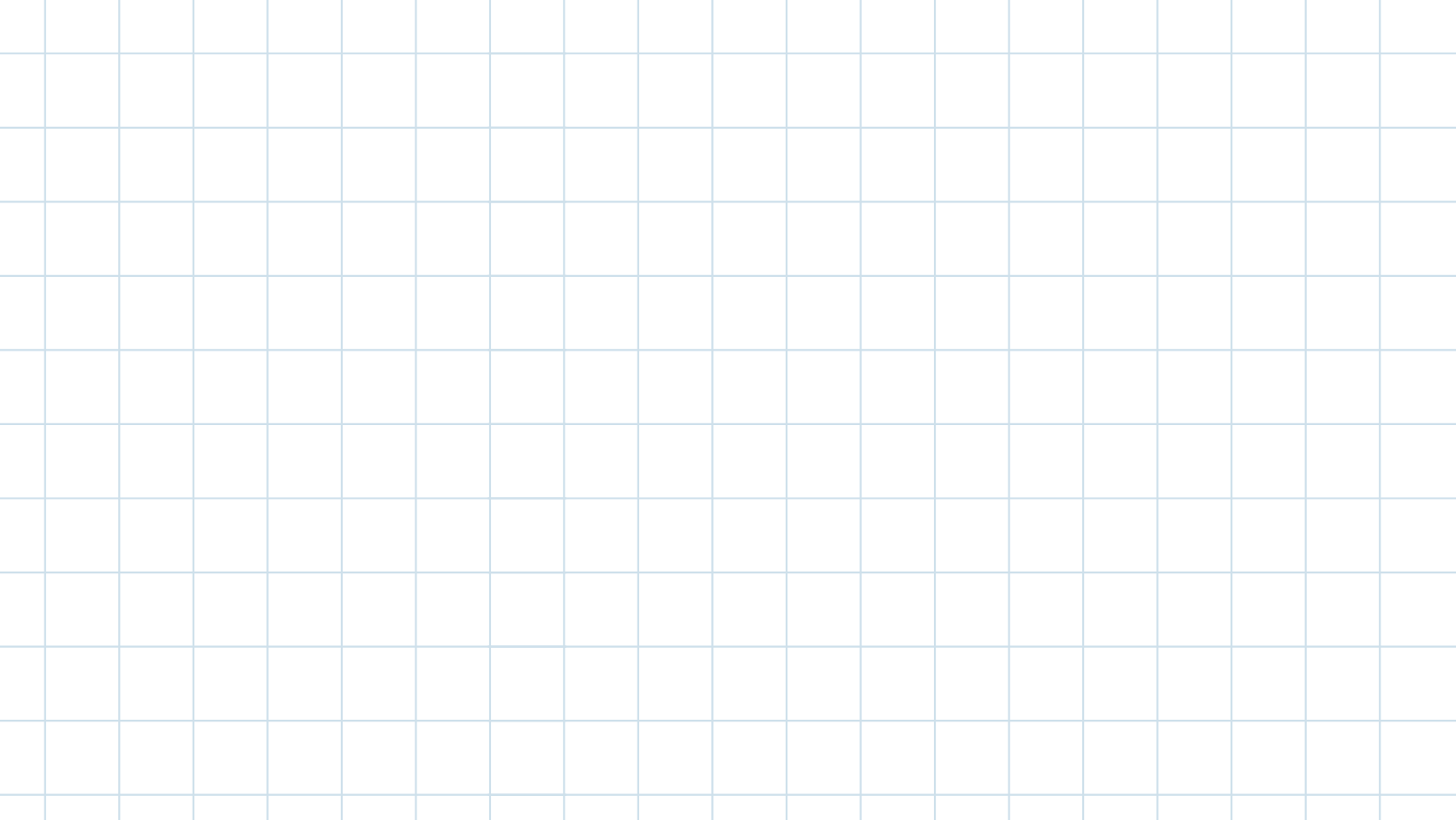 We exist to prevent commercial sexual exploitation in countries of origin.
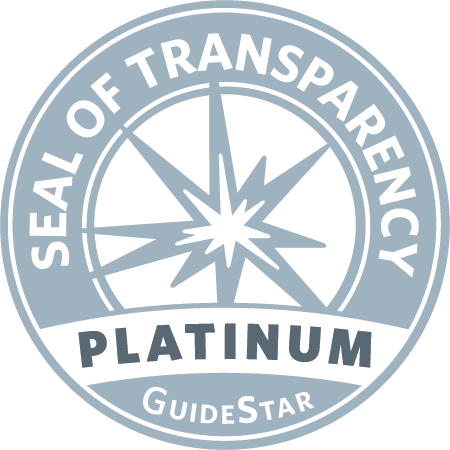 “get there before the trafficker”
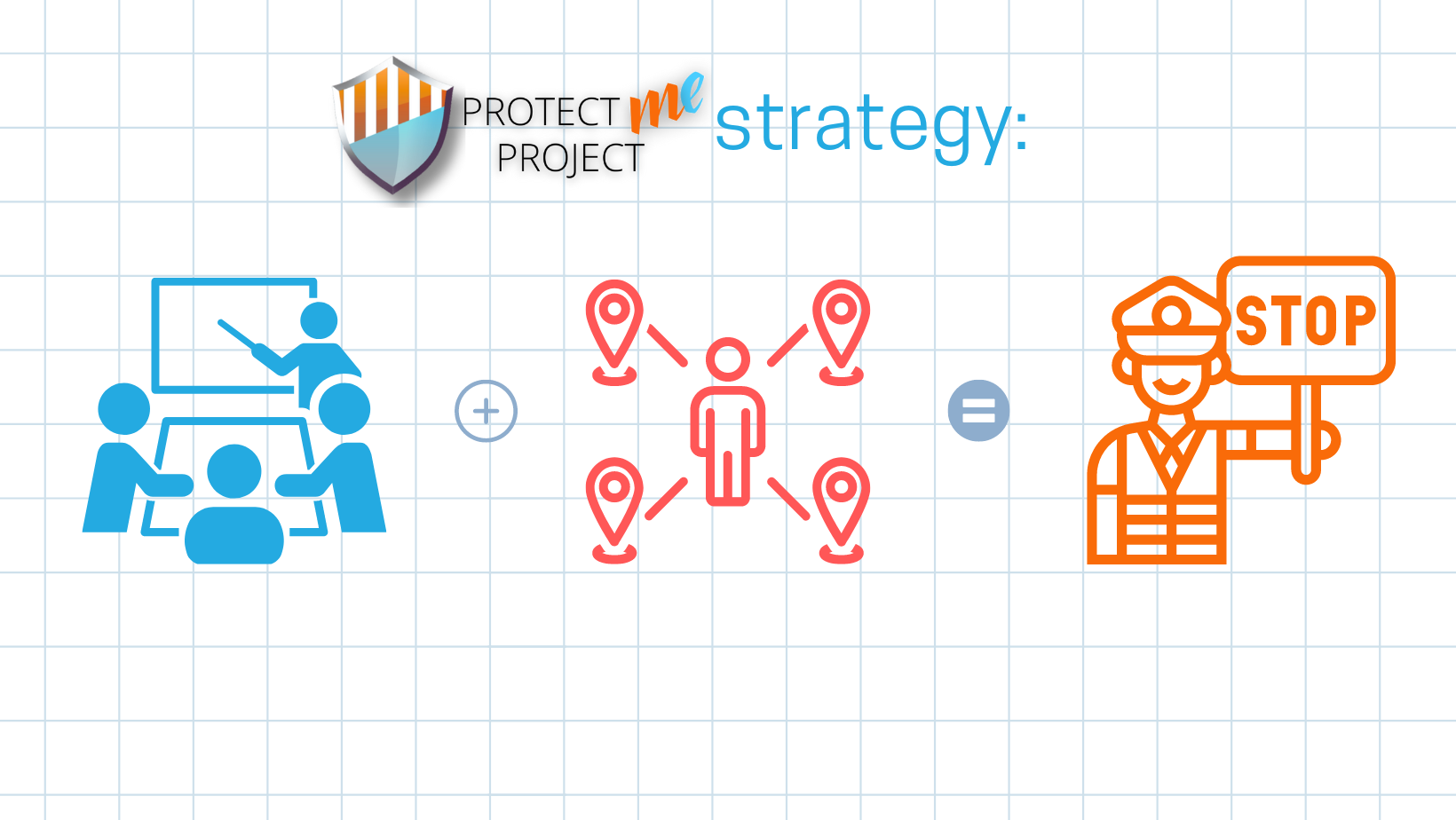 Capacity Building
Mobilization
Prevention
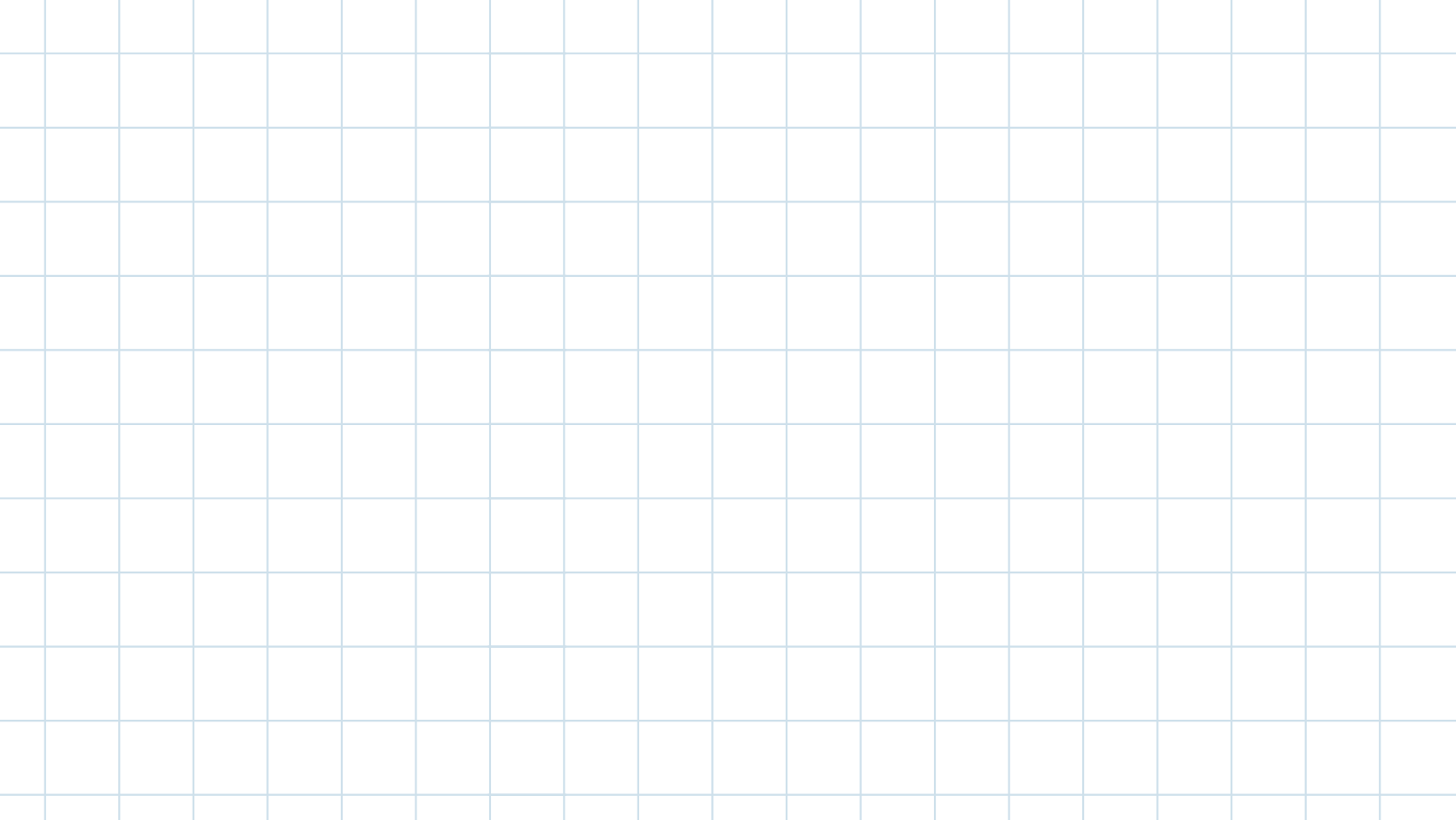 Prevention
Push & Pull Factors
Sexual Abuse of Minors (SAM)
Pornography creation and consumption
Risky online behaviors
Sexting
Grooming
Cyber bullying
Recruitment
Sexual violence and exploitation
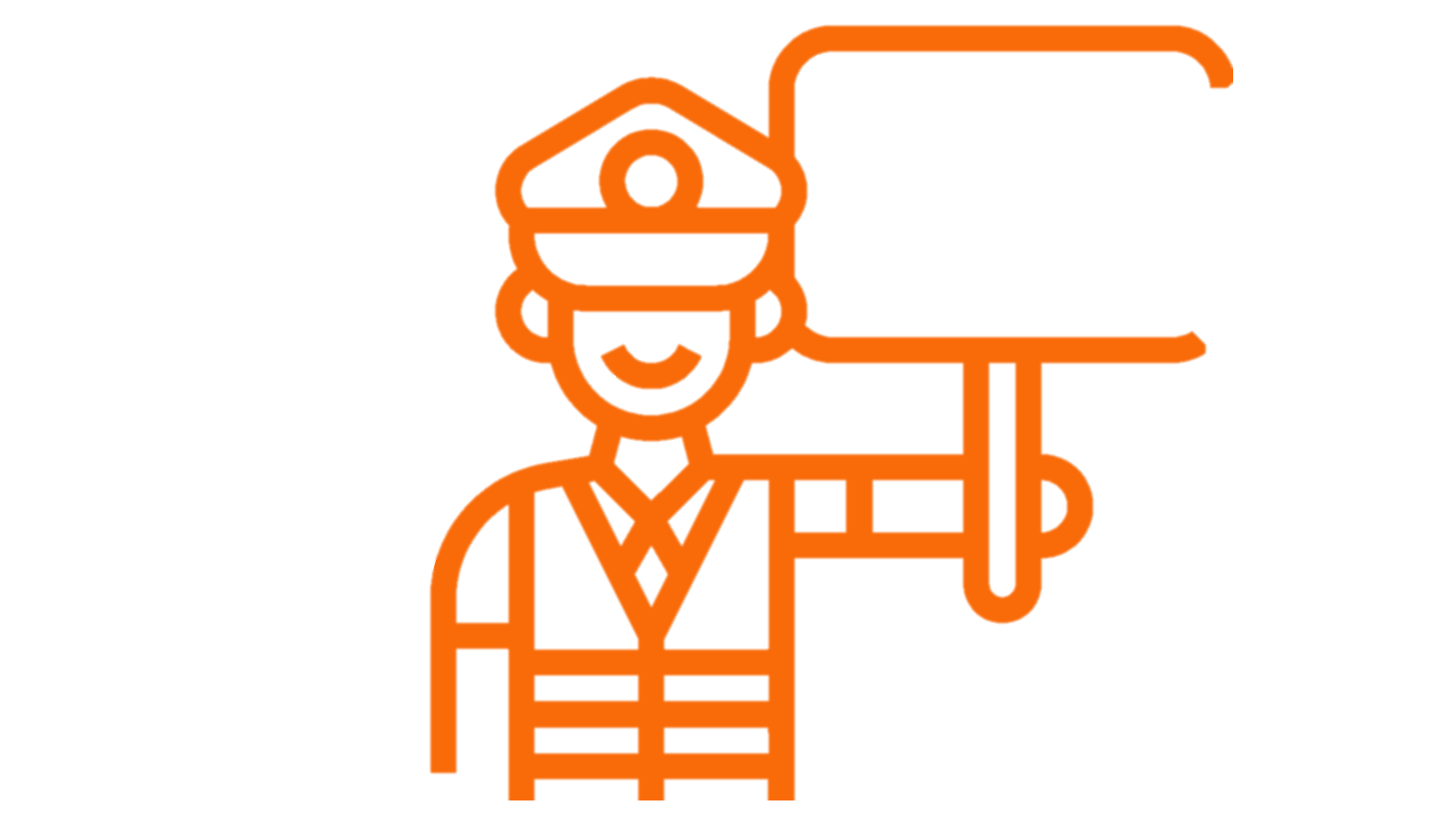 START
Promoting human dignity & authentic freedom
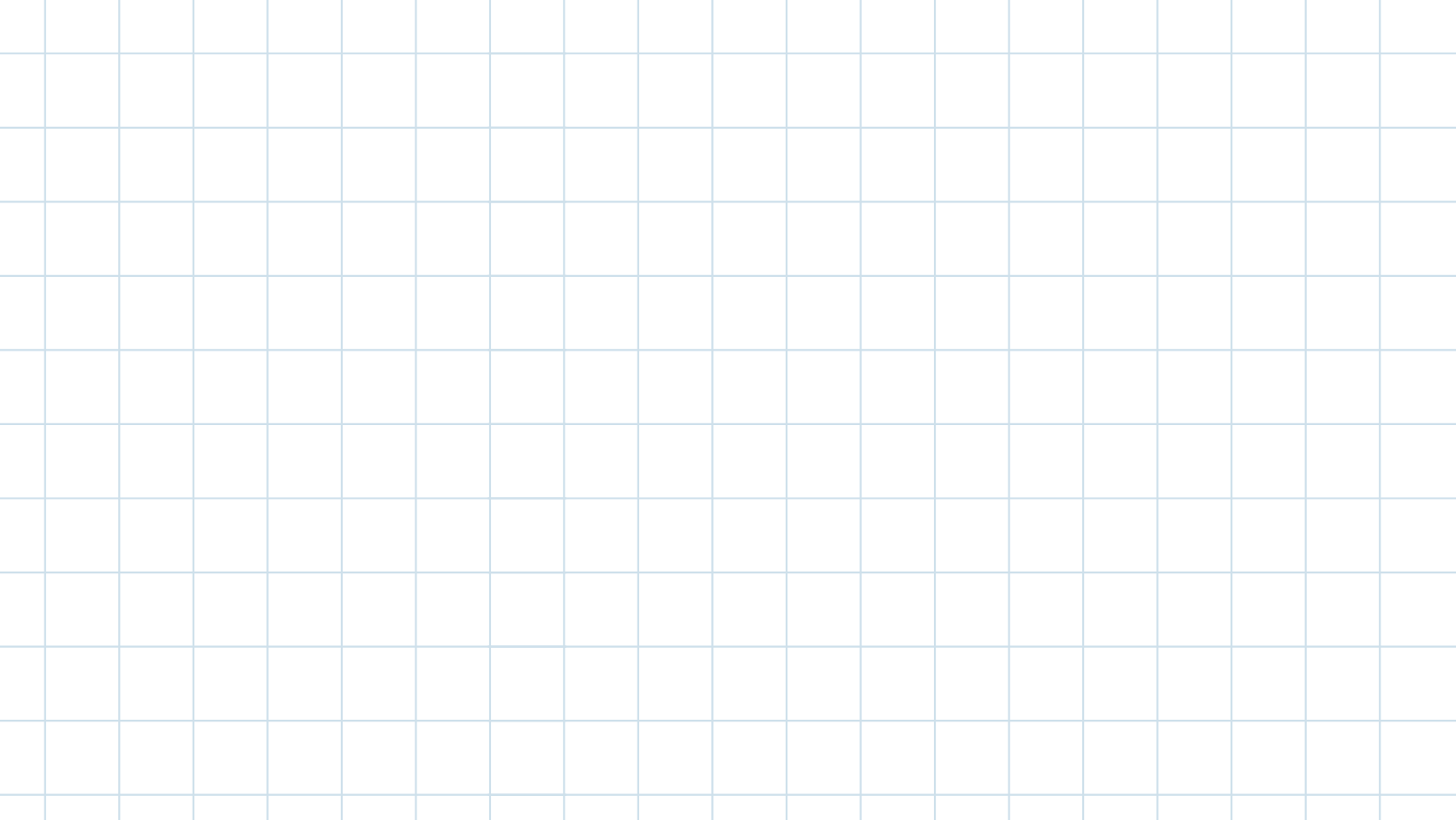 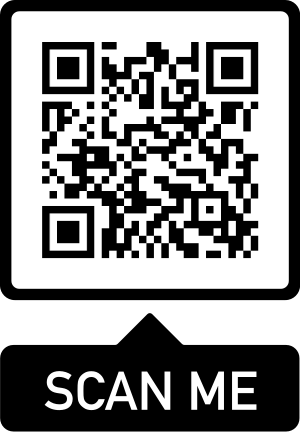 .ORG
“get there before the trafficker”
INFO.
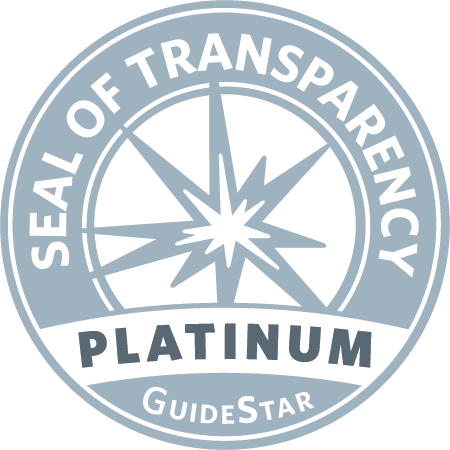